1. Ұйымдастыру кезеңі.
  2.  Топқа бөлу.
Логикалық  функция
Математикалық  функция
Кірістірілген функция
Статистикалық  функция
Үй тапсырмасын тексеру:
Дискриптор
Функцияның атауларын біледі
Функцияның айырмашылықтарын ажырата біледі
Функциның қызметін анықтай алады
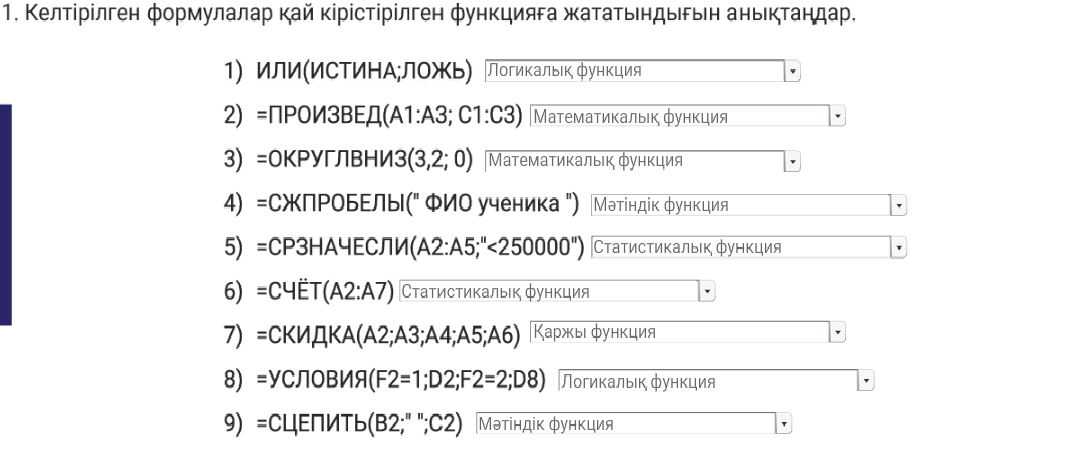 Ой қозғау. «Суреттер сөйлейді»
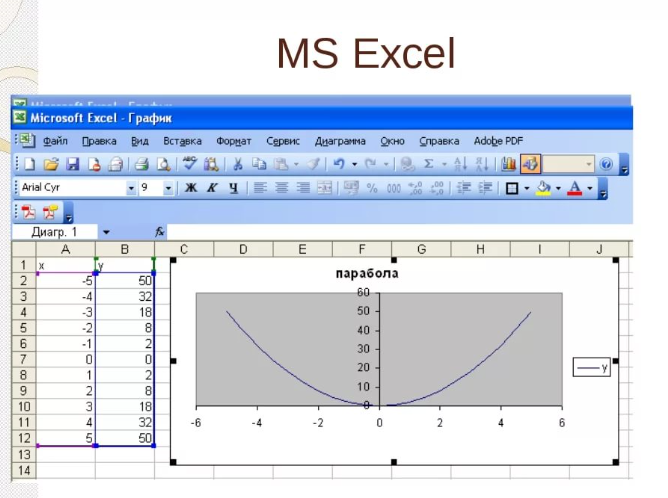 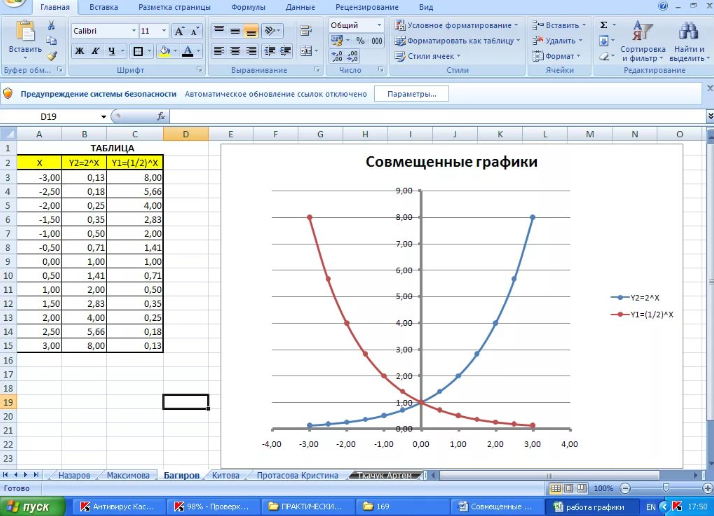 8 сынып Excel-дің мүмкіндіктері
Қолданбалы есептерді шешу. Кестеде берілген функцияның графигін тұрғызу
Сабақтың мақсаты :
Қолданбалы есептерді электрондық кесте көмегімен шешуді,  қолданбалы есептерді шешуде кірістірілген функцияларды пайдалануды, берілген функцияның графигін тұрғызу тәсілдерін  үйрену
«Ойлан  , Жұптас, Пікірталас»
Функцияның графигі дегеніміз не?
Excel-ге функцияның графигін тұрғызуға арналған диаграмма түрлерін ата?
Excel-ге график тұрғызу үшін нені анықтау керек?
Нүктелік диаграмма анықтамасын ата
Графика дегеніміз не?
Есептерді шешу кезеңдері? 
Спарклайн дегеніміз не?
y=f(x) функциясының графигі ?
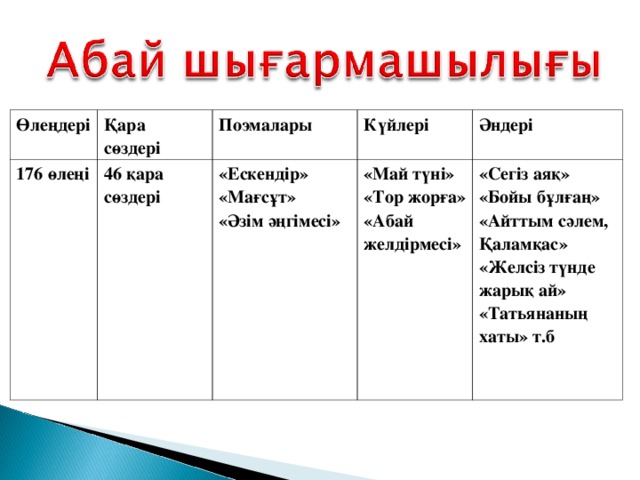 Шығармашылық  бөлім
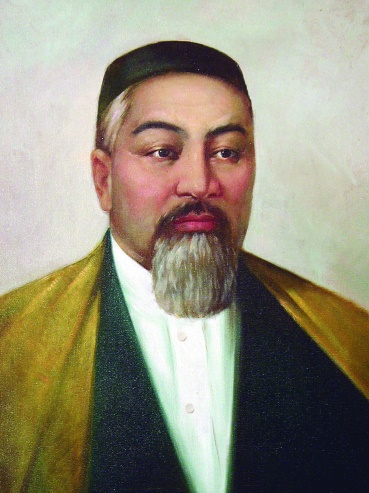 «Ескендір»  поэмасы  - жол саны -168
                                       сөз  саны  -872 

«Масғұт»  поэмасы-жол саны- 172
                                   сөз саны - 992
«Әзім әңгімесі»  поэмасы- жол саны - 430
                                              сөз саны   -2257
Берілген нүктелер бойынша график тұрғызу.

y=cos(х)  функциясының графигін [-2;2] аралығында h=0,5 қадаммен тұрғызу.